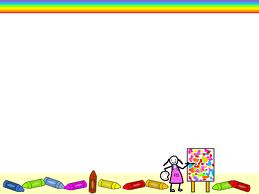 تلخيصُ الدرسِ
تعلمنا في هذا الدرسِ العديدَ من الأمور؛ أبرزها:
  ذكاء الكائن الحي الصغير يغلب في أحيان كثيرة قوة وجبروت الكائن الحي المفترس.
 أن للعقل أهمية كبيرة في تحديد قوة الإنسان.